В гостях у
художника Тюбика
Ознакомление детей
     старшего дошкольного возраста
               с жанрами живописи.
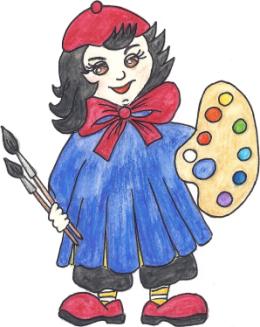 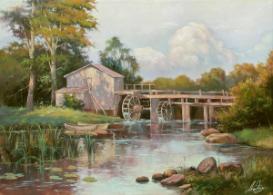 натюрморт
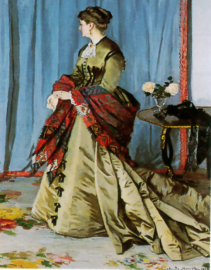 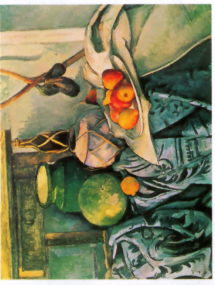 пейзаж
Волшебная страна
             живописи
портрет
сказочно-былинный жанр
анималистический жанр
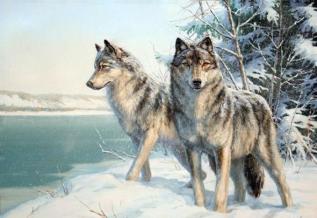 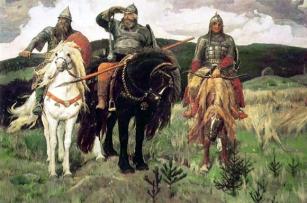 Знакомство с натюрмортом
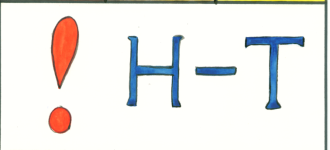 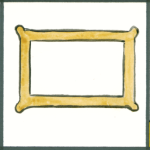 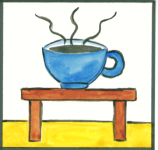 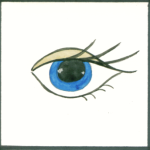 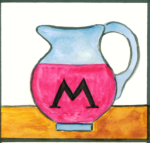 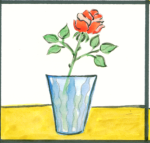 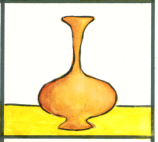 Если видишь на картине -   
Чашку кофе на столе,
Или морс в большом графине,
Или розу в хрустале,
Или бронзовую вазу,
Или грушу, или торт
Или все предметы сразу,
Знай, что это – НАТЮРМОРТ.
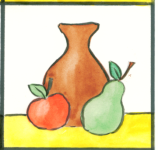 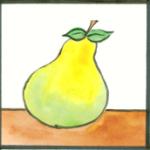 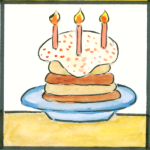 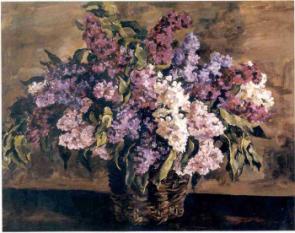 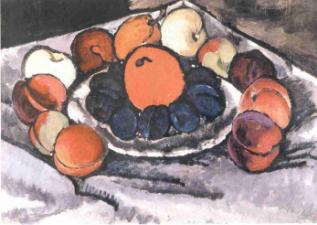 ЦВЕТОЧНЫЙ
ФРУКТОВО-ОВОЩНОЙ
Виды натюрморта
СМЕШАННЫЙ
ПОСУДНЫЙ
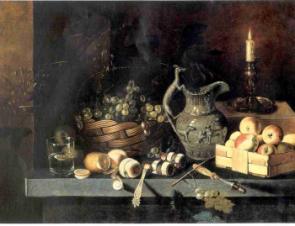 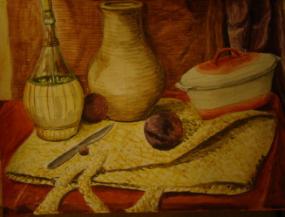 Знакомство с пейзажем
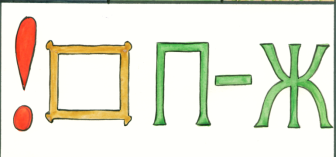 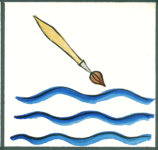 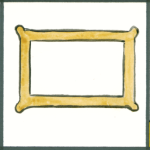 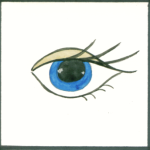 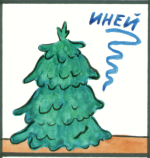 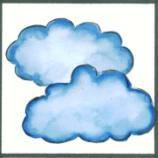 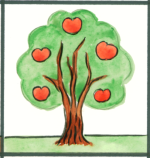 Если видишь на картине
Нарисована река,
Или ель и белый иней,
Или сад и облака,
Или снежная равнина, 
Или поле и шалаш,
Обязательно картина
Называется – ПЕЙЗАЖ.
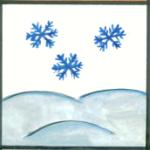 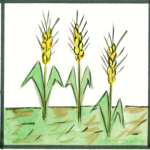 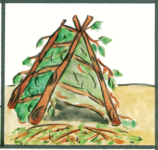 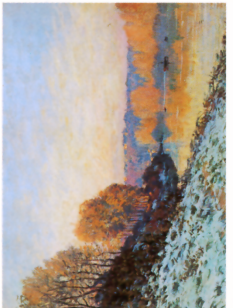 СЕЛЬСКИЙ
ПРИРОДНЫЙ
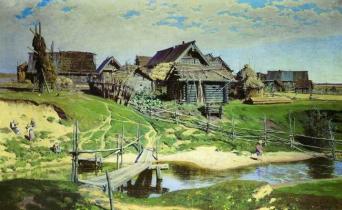 Виды пейзажа
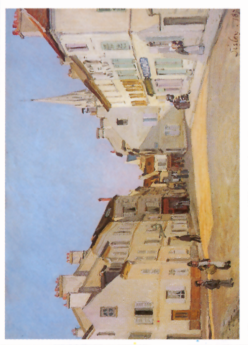 ГОРОДСКОЙ
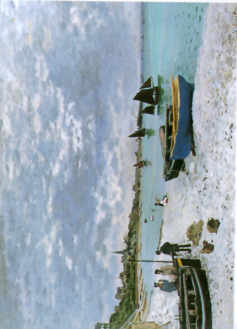 МОРСКОЙ
Знакомство с портретом
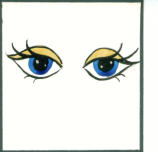 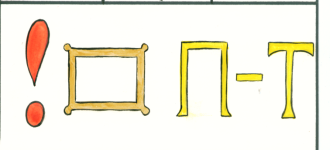 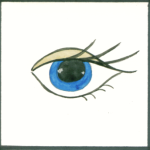 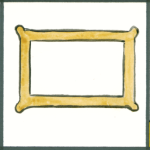 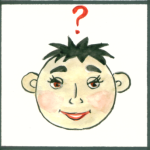 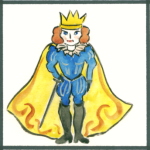 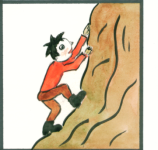 Если видишь, что с картины
Смотрит кто-нибудь на нас
Или принц в плаще старинном,
Или вроде верхолаз,
Летчик, или балерина,
Или Колька твой сосед,
Обязательно картина
Называется – ПОРТРЕТ.
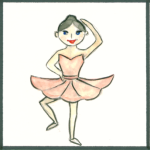 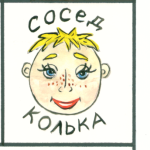 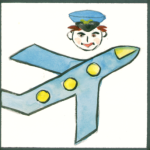 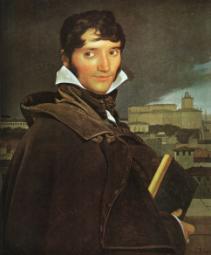 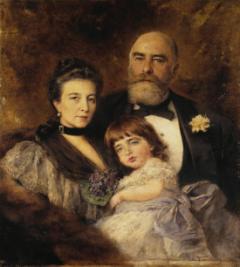 ГРУППОВОЙ
Виды портрета
МУЖСКОЙ
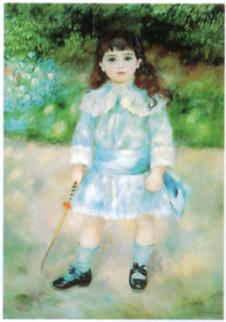 ЖЕНСКИЙ
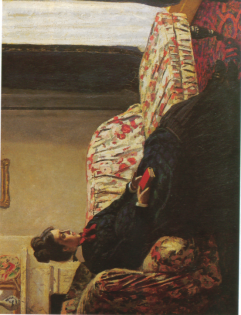 ДЕТСКИЙ
Знакомство со
сказочно-былинным жанром
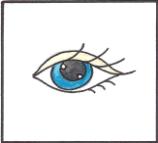 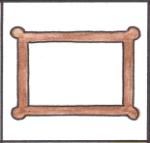 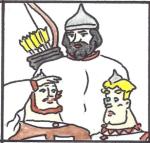 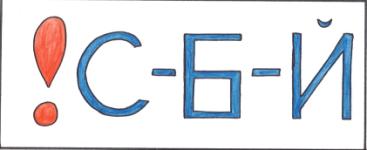 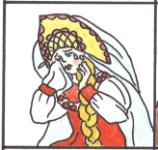 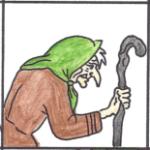 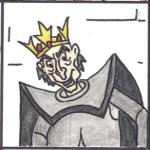 Если видишь, что с картины
Смотрят три богатыря,
Иль царевна Несмеяна, 
Или старая Яга,
Злой Кащей, Царевна Лебедь,
Соловей-разбойник,
Иль Горыныч дивный,
Знай что жанр называют – 
СКАЗОЧНО-БЫЛИННЫЙ.
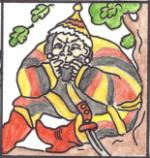 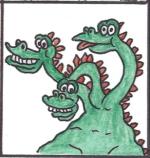 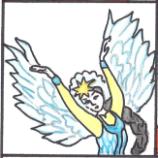 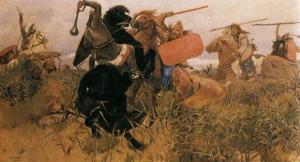 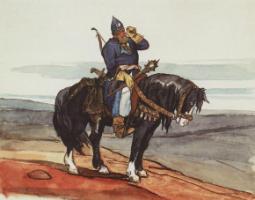 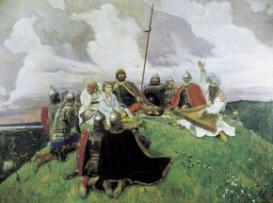 БЫЛИННЫЕ СЮЖЕТЫ
Виды картин
  сказочно-былинного жанра
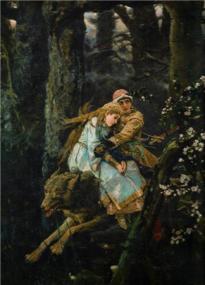 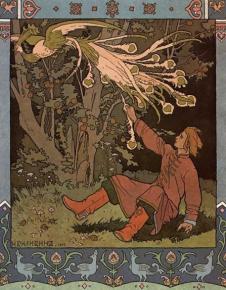 СКАЗОЧНЫЕ СЮЖЕТЫ
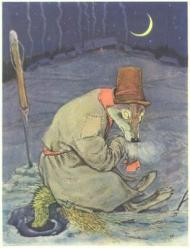 Знакомство с
анималистическим жанром
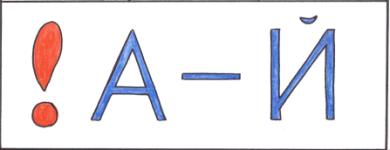 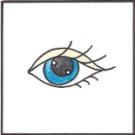 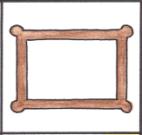 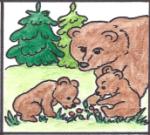 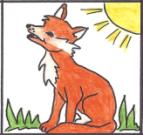 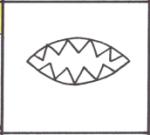 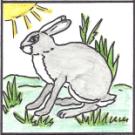 Если видишь на картине
Лес и мишек в том лесу,
Или зайца на опушке,
Или рыжую лису,
Зверя, рыбу или птицу,
Как на снимке фотографическом,
Знай, что жанр называют – 
АНИМАЛИСТИЧЕСКИЙ.
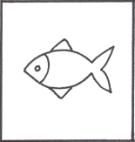 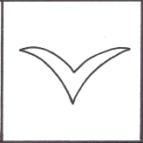 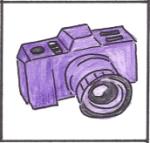 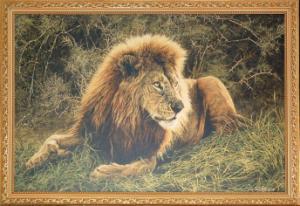 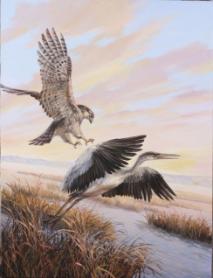 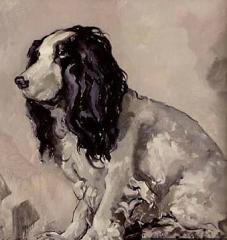 ЗВЕРИ
Виды картин анималистического жанра
ПТИЦЫ
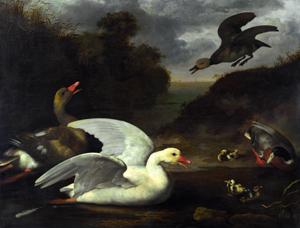 РЫБЫ
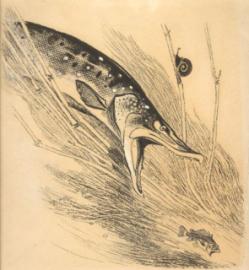 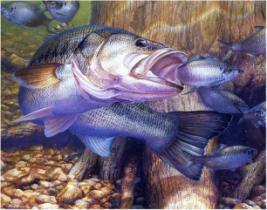 Найди лишнюю картину
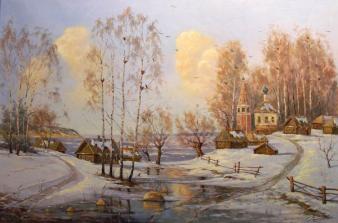 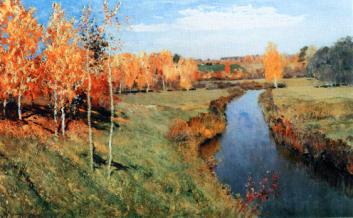 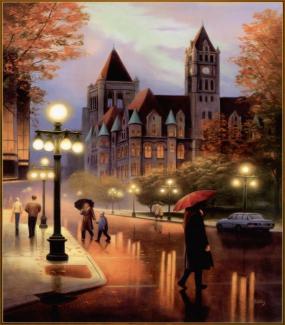 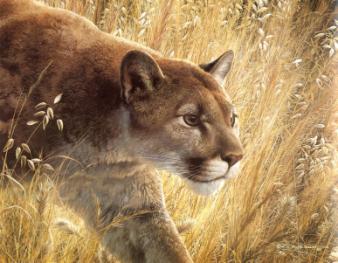 Найди лишнюю картину
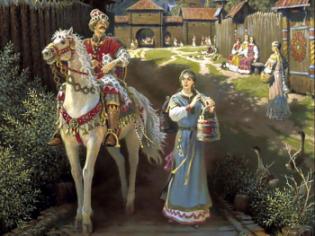 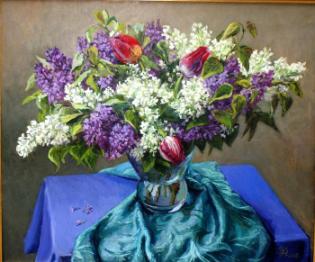 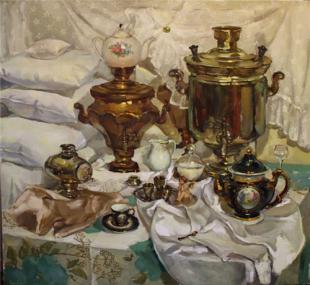 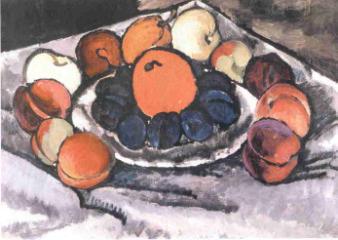 Яблоки и груши, сочные, румяные,
Виноград зеленый, желтые бананы,
Сливу очень спелую любим я и ты,
Как красиво смотрятся в вазе эти …
Отгадай загадки
Далеко в лесной избушке
Живет сварливая старушка.
Нос – крючком, зубы – торчком,
На голове платок завязан узлом.
Из вас никто с ней не знаком?
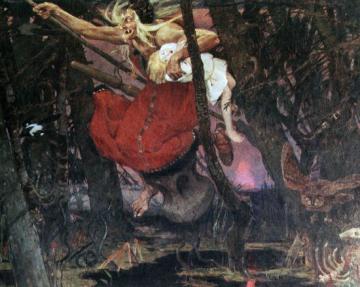 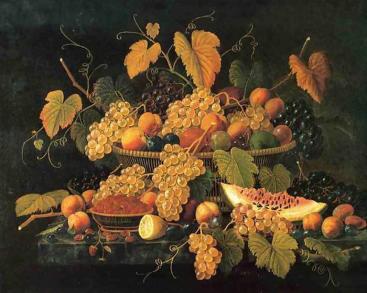 Отгадай загадки
Между соснами да елками
В лесу она лежит,
По ней с корзинами, кошелками
Всякий ходит и бежит.
Летом ходит без дороги
Возле сосен и берез,
А зимой он спит в берлоге,
От мороза прячет нос.
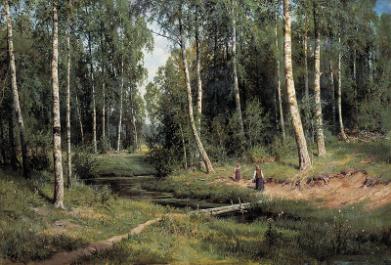 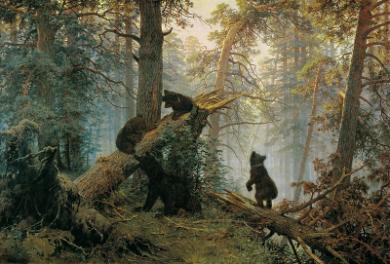